Question 15
Optimization algorithms

Question
Adam algorithm uses
one adaptive momentum 
two adaptive momentum
does not use adaptive momentum
Adaptive learning rates
Sensitivity to some directions in parameter space 
Seperate learning rate for each parameter 
Adapt learning rates throughout the course of learning 

Delta-bar-delta algorithm
Heuristic approach 
Idea – if the partial derivative of the loss rimains the same sign, then the learning rate should be increase, decreased otherwise.
3
AdaGrad
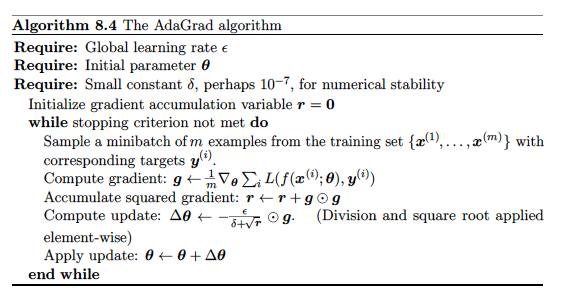 4
RMSProp
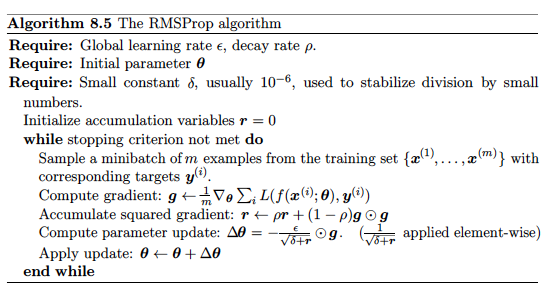 5
RMSProp
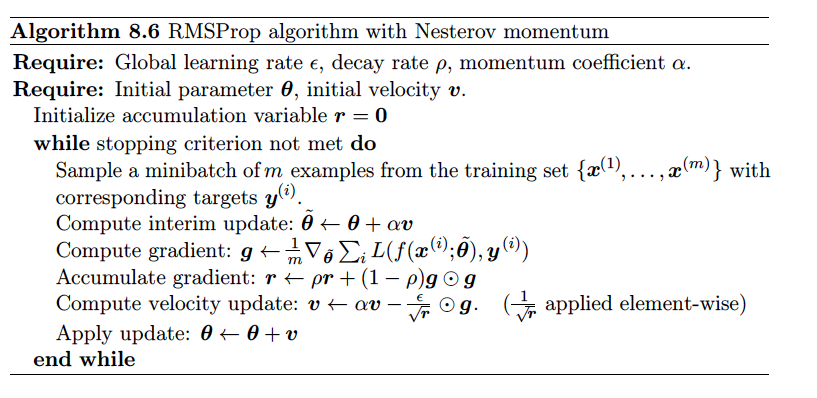 6
Adam algorithm
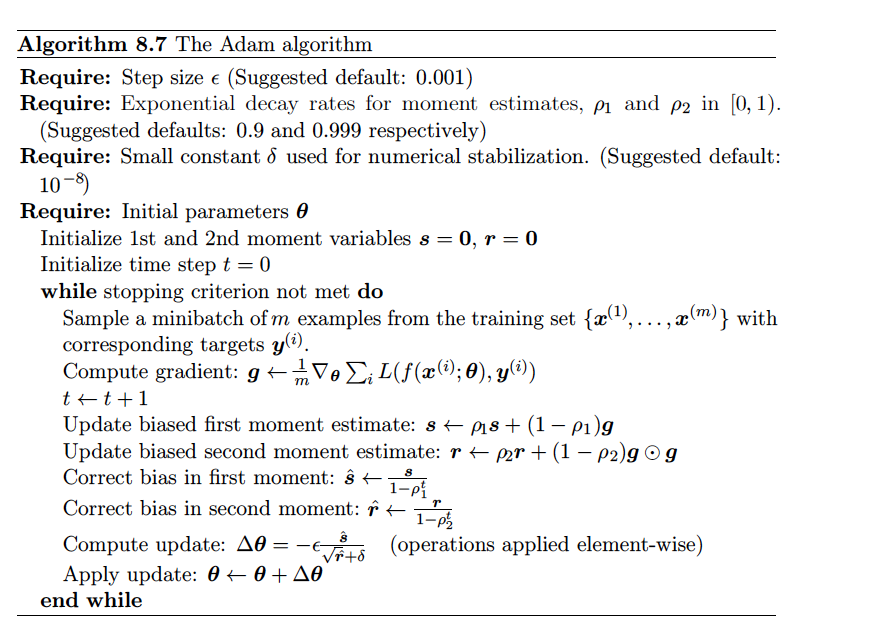 7
References
Material
Slides
Video Lessons

Books
J. C. Bishop, Neural Networks for Pattern Recognition, Oxford University Press, 1995
J. C. Bishop, Pattern Recognition and Machine Learning, Springer, 2006